Муниципальное бюджетное дошкольное образовательное учреждение"Детский сад компенсирующего вида № 14 "Василёк"Алтайский край, г. Рубцовск , пр. Ленина, 29(8-385-57) 9-87-52; _ E-mail: vasilek.dou@mail.ruАдрес сайта http://ds14.educrub.ru/
«Развитие критического мышления 
у детей дошкольного возраста с ОВЗ 
через прием
 «Кубик Блума»


Подготовила: учитель-дефектолог 
Соколова Татьяна Витальевна
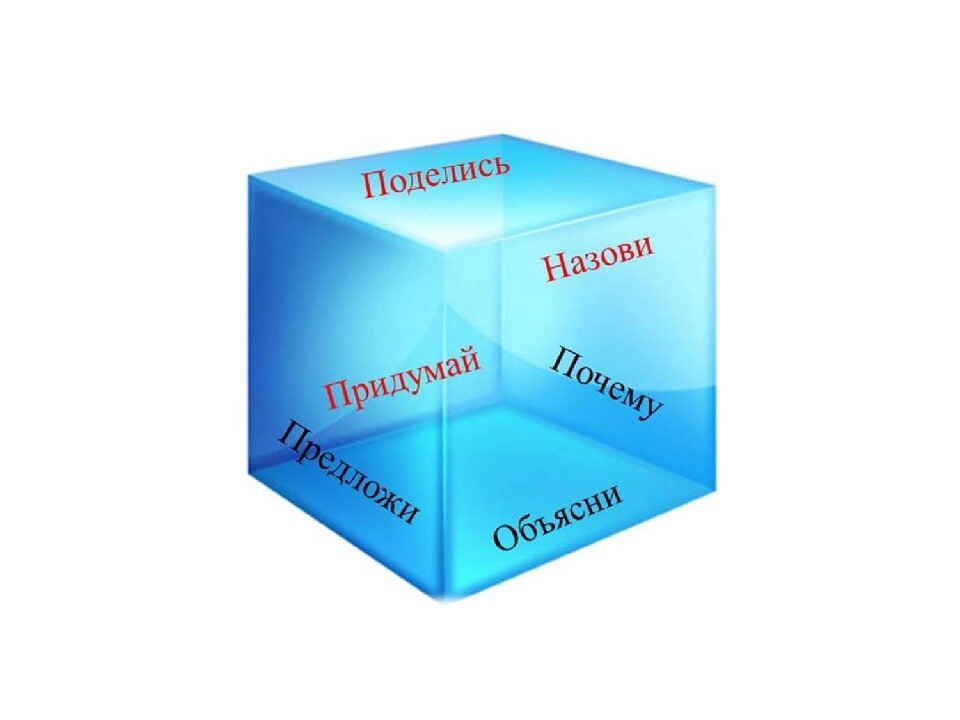 «Однажды беседовали два педагога. Один из них удивился:
- Почему твои ученики сами приходят к тебе за советом, а мои меня избегают и невнимательно слушают?
   Второй поделился секретом:
- Не давай им готовые решения, а научись правильно формулировать вопросы, которые помогут найти ответ. И тогда те, кто ищет этот ответ, сами к тебе придут».
Как и с помощью чего создать условия для развития личности ребенка?



Критическое мышление
Креативность 
Коммуникативные навыки
Командность
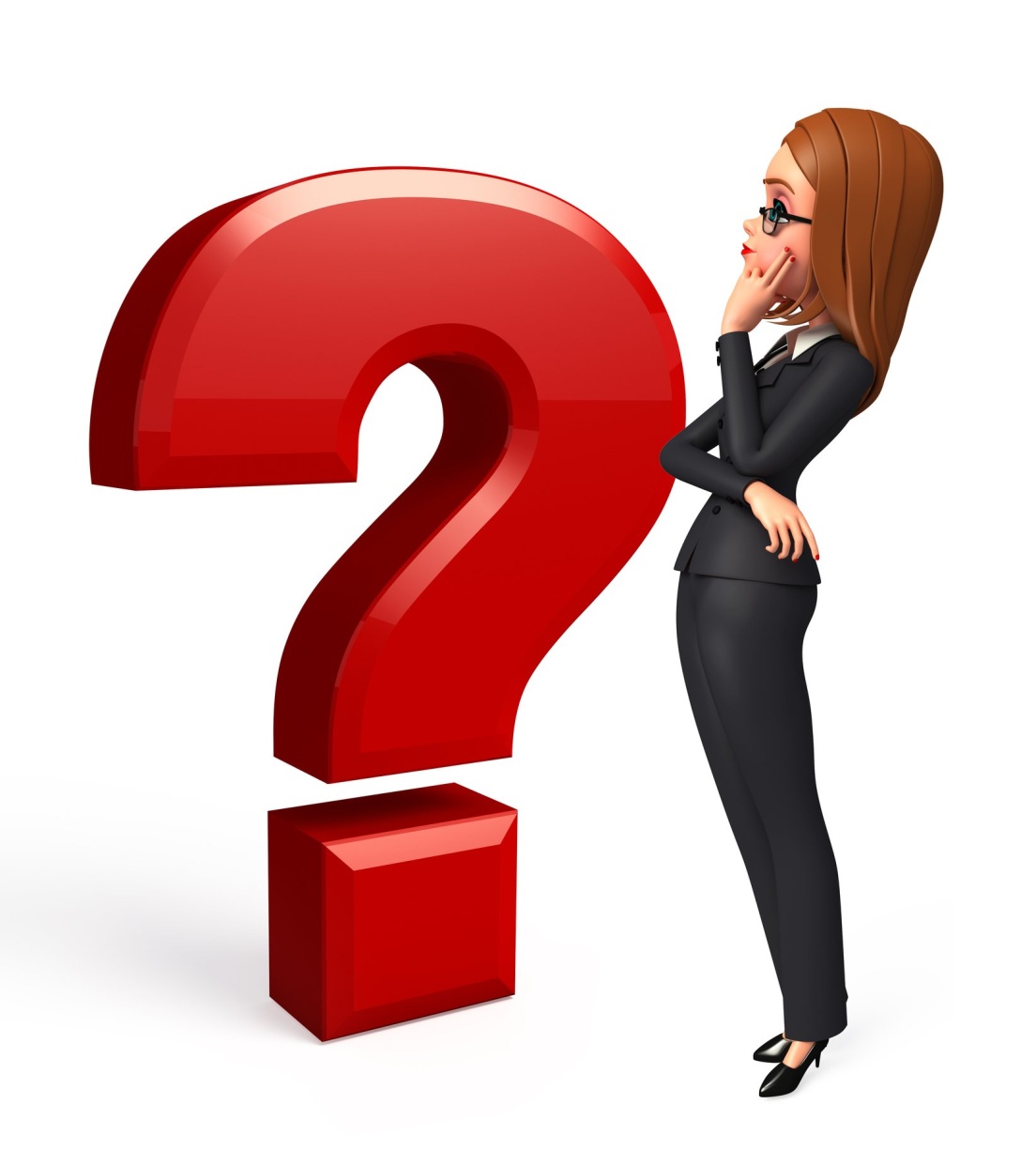 Простыми словами, критическое мышление – это способность ребенка рассуждать, думать, выстраивать логические взаимосвязи и цепочки, принимать взвешенные решения, опираясь на собственные знания, опыт, умозаключения.
Первый этап – «вызов» -  пробуждается интерес к теме.
Второй этап – «осмысление» -  осмысленная работа с текстом или информацией.
Третий этап – «рефлексия» -  размышления, формирование личностного отношения.
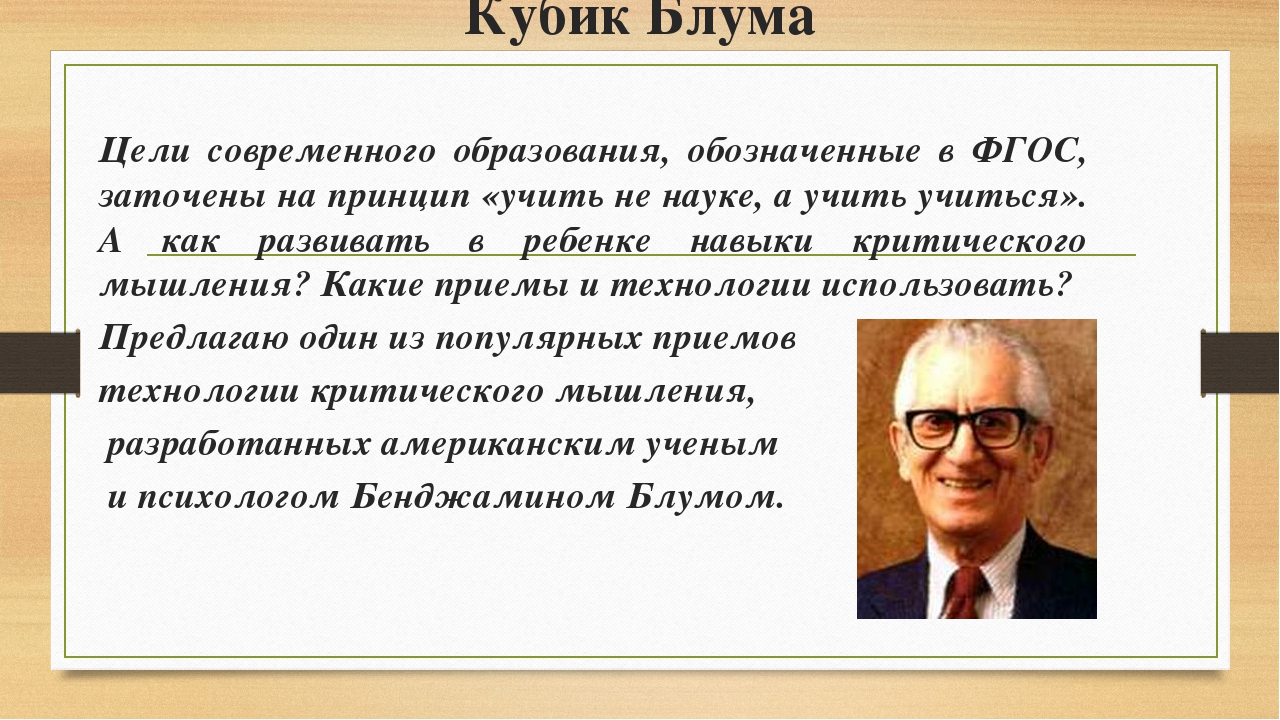 Бенджамин Сэмюэл Блум Родился 21 февраля 1913 года в Лансфорде, штат Пенсильвания, США.
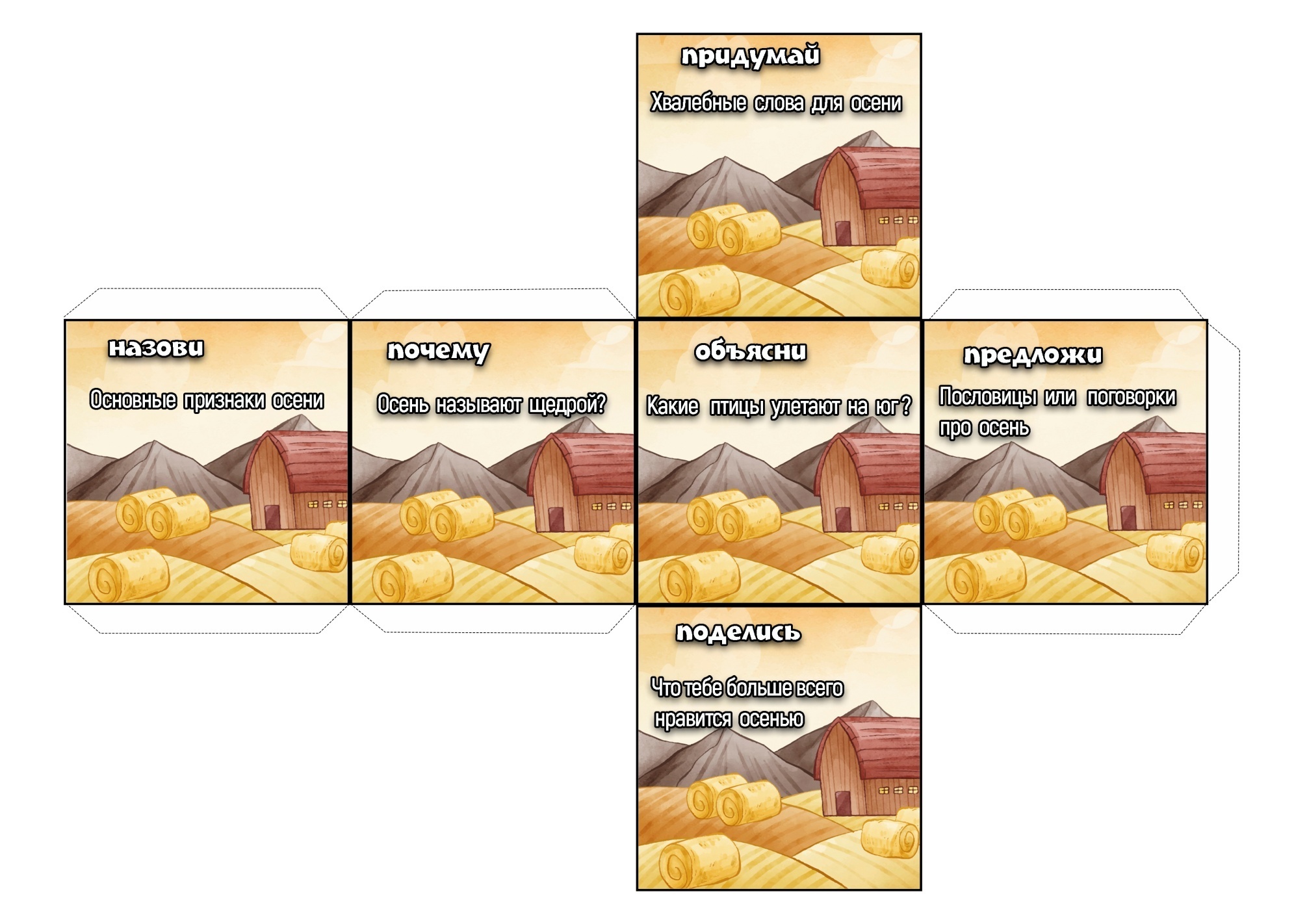 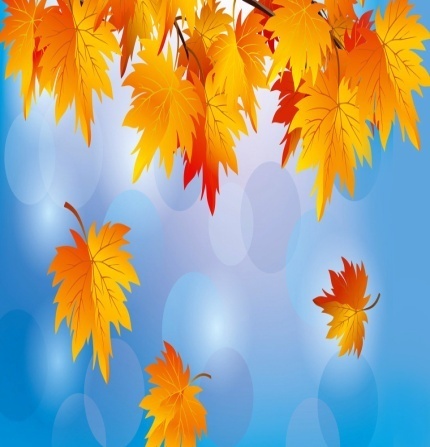 Придумай
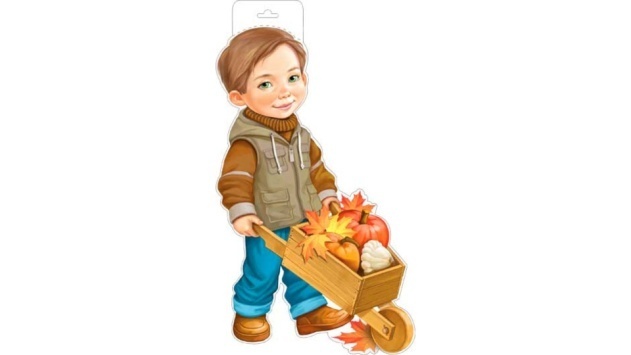 что случится, если осень не придет.
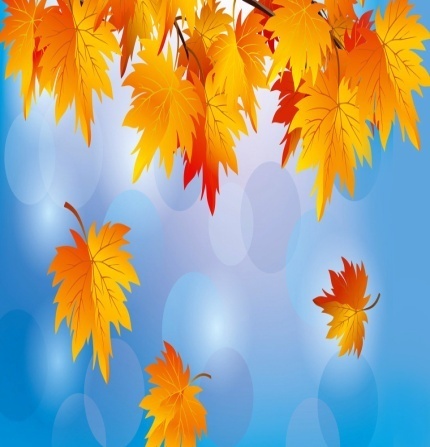 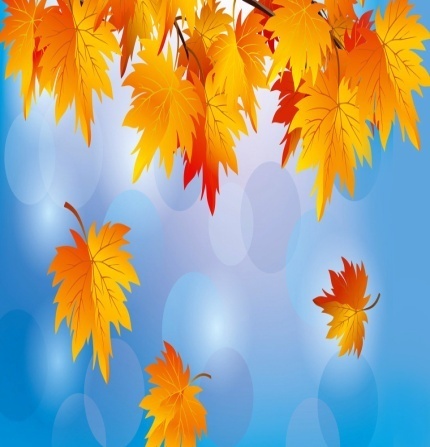 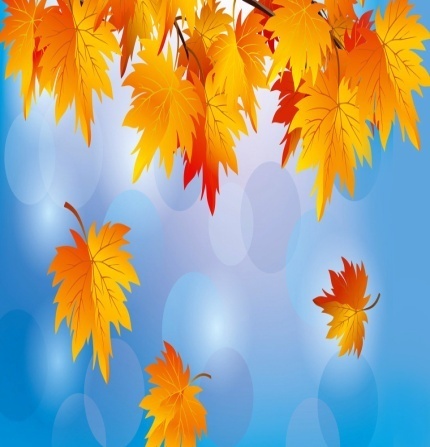 Назови
Почему
Объясни
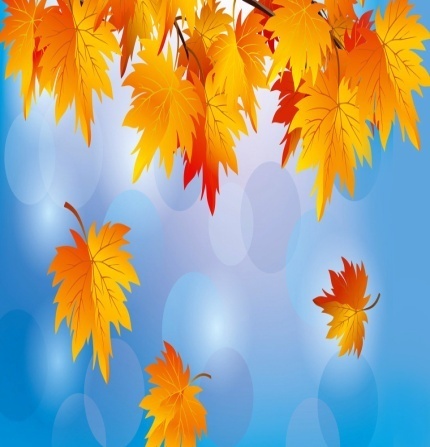 Предложи
люди осенью надевают куртки, шапки и
 сапоги?
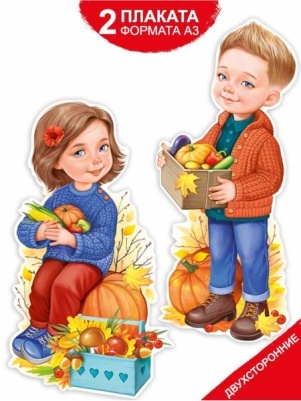 Куда пропали насекомые?
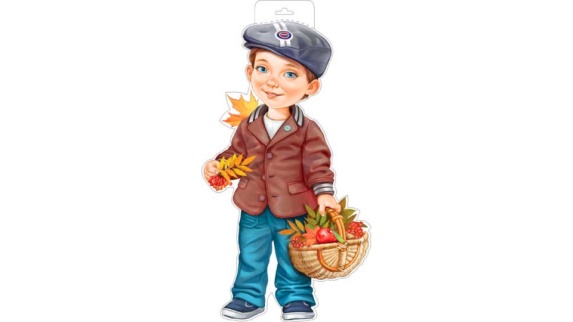 признаки осени
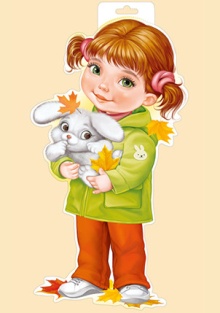 Что случится если осень не придёт?
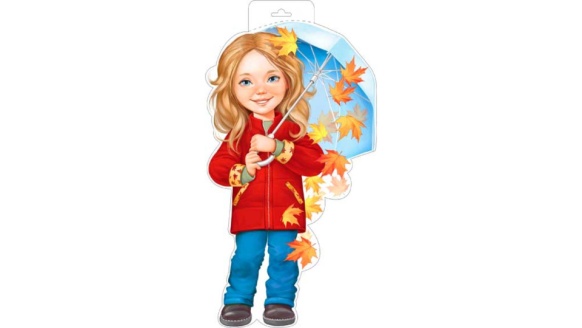 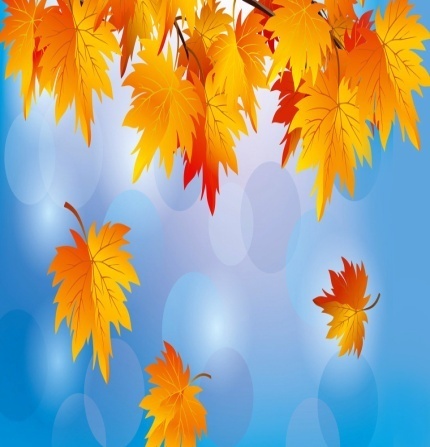 Поделись
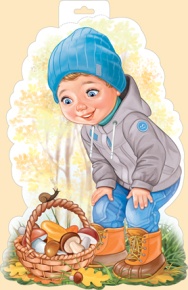 Что больше всего тебе нравится осенью?
У ребенка формируется клиповое мышление - восприятие мира через короткие яркие образы.(Своеобразные клипы отрывки из видео или фильма.) Детям с таким мышлением сложно удерживать внимание долгое время на каком либо объекте, а самое главное информация полученная таким способом не перерабатывается в главную мысль происходящего и в последствии просто теряется!
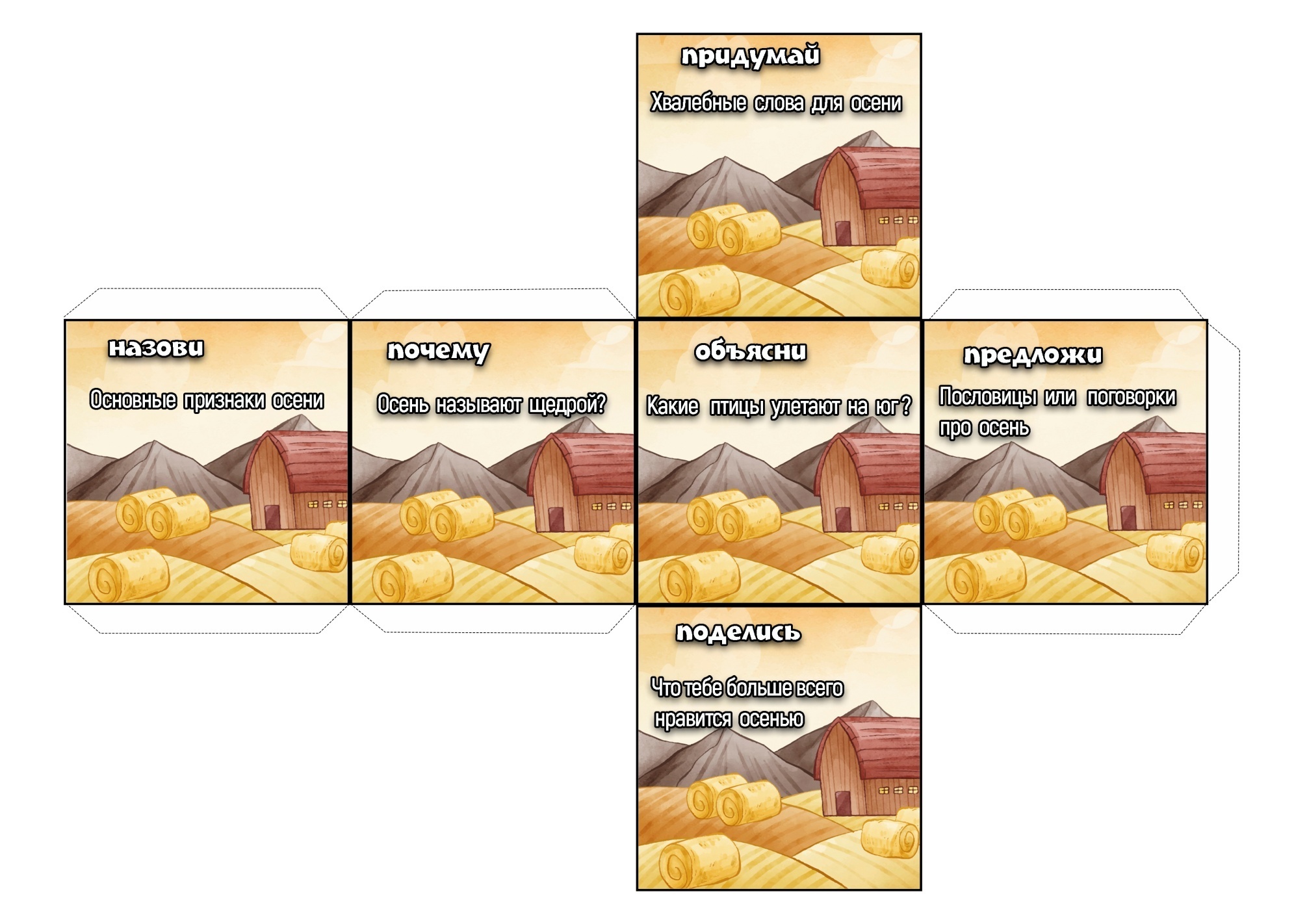 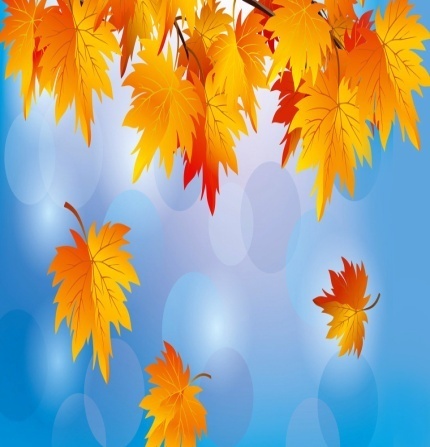 Придумай
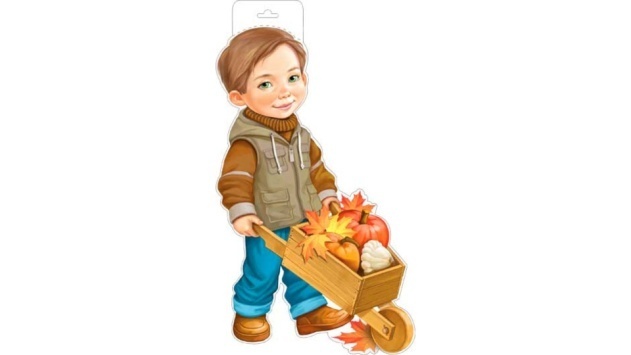 что случится, если осень не придет.
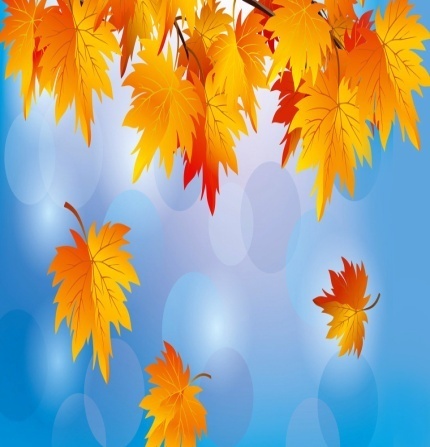 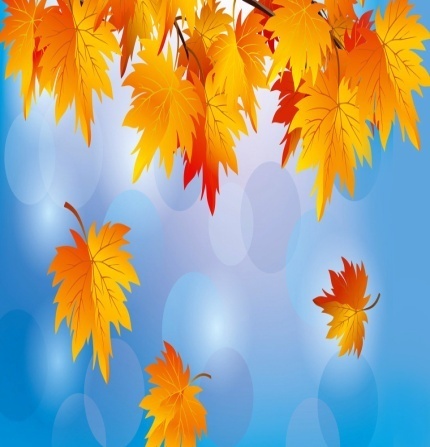 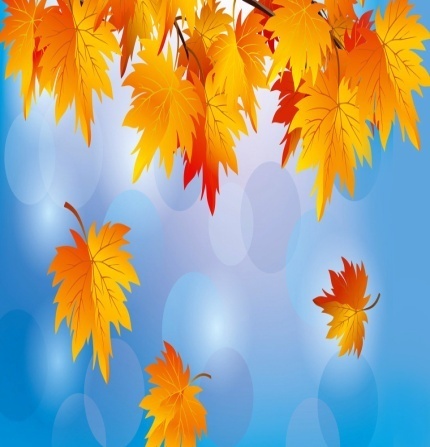 Назови
Почему
Объясни
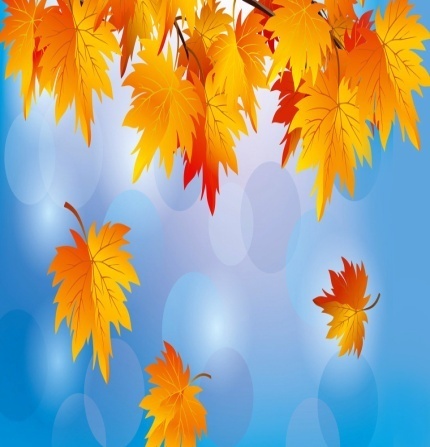 Придумай
люди осенью надевают куртки, шапки и
 сапоги?
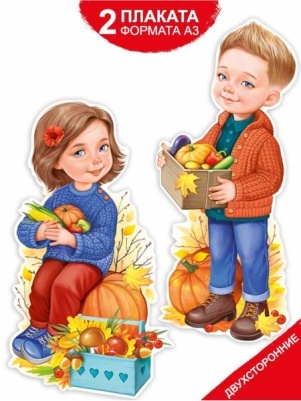 Куда пропали насекомые?
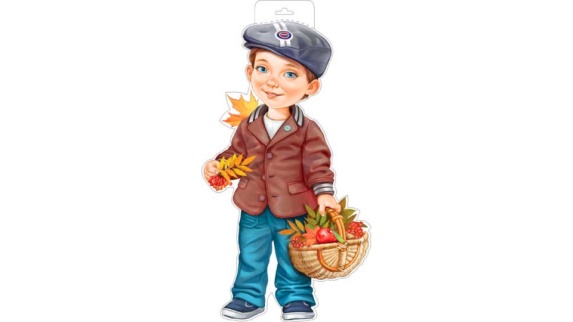 признаки осени
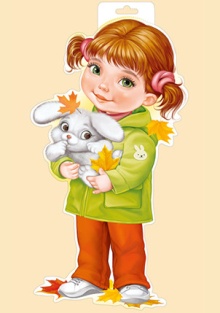 Что случится если осень не придёт?
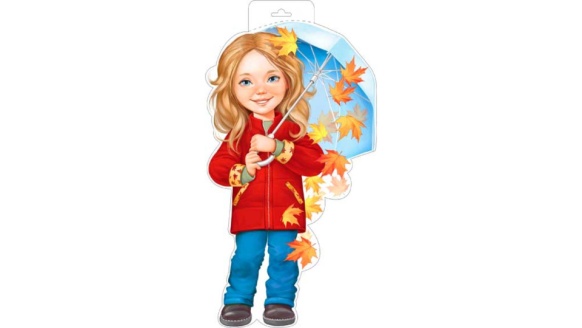 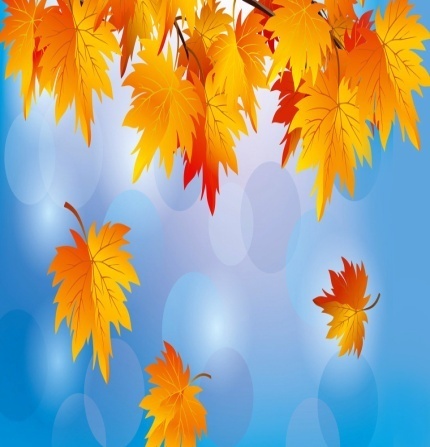 Поделись
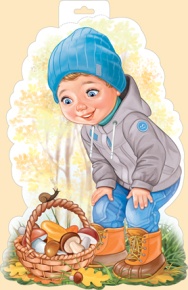 Что больше всего тебе нравится осенью?
Для детей среднего возраста  грани кубика могут быть перефразированы, но также затрагивать и познавательную, и креативную, и эмоциональную стороны личности.
      Можно назвать   грани фигуры так:
Опиши (то есть ребёнку нужно назвать форму, цвет,
 размер предмета или просто назвать явление);
Сравни (необходимо указать 
сходства и различия с уже 
знакомыми предметами или 
процессами);
Предложи ассоциацию (ребенок  
должен назвать то, с чем у него 
ассоциируется тот или иной 
объект или явление);
Проанализируй (как сделан 
предмет, из чего состоит);
Используй (дети показывают,
 как можно применить предмет);
Дай оценку (дети перечисляют 
достоинства и недостатки 
рассматриваемого).
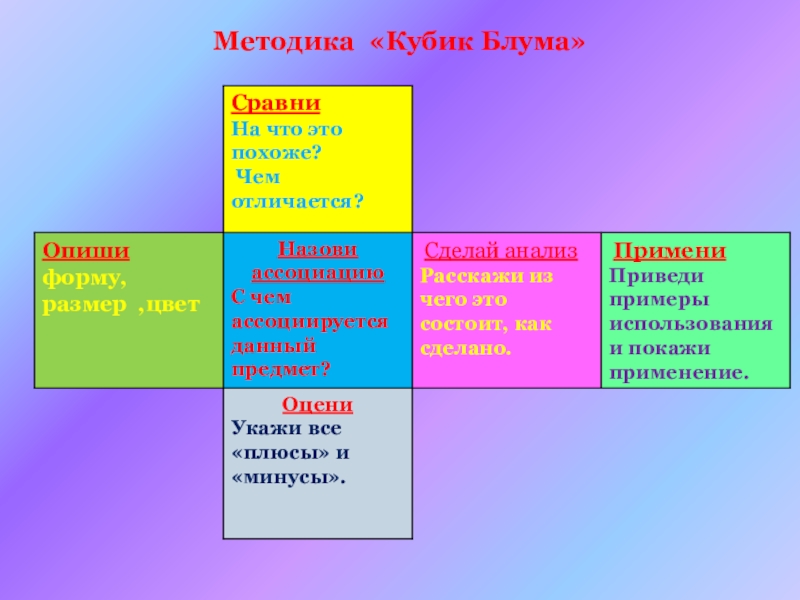 Использование приема «Кубик Блума» только на первый взгляд кажется трудным. Но практика показывает, что прием очень нравиться детям, они быстро осваивают технику его использования.
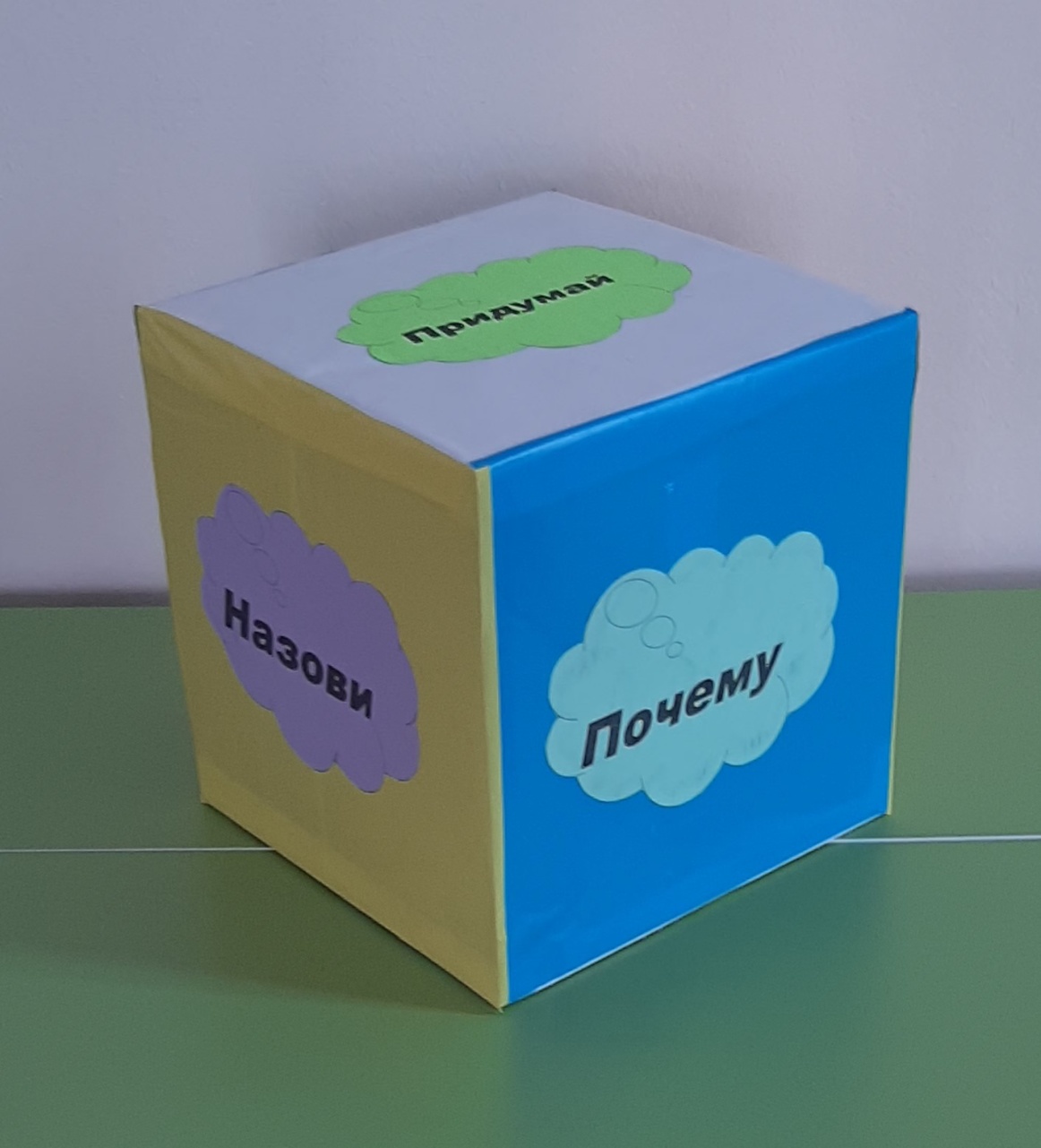 Расскажи мне, и я забуду
Покажи мне, и я запомню
Вовлеки меня, и я научусь
                               (китайская мудрость)
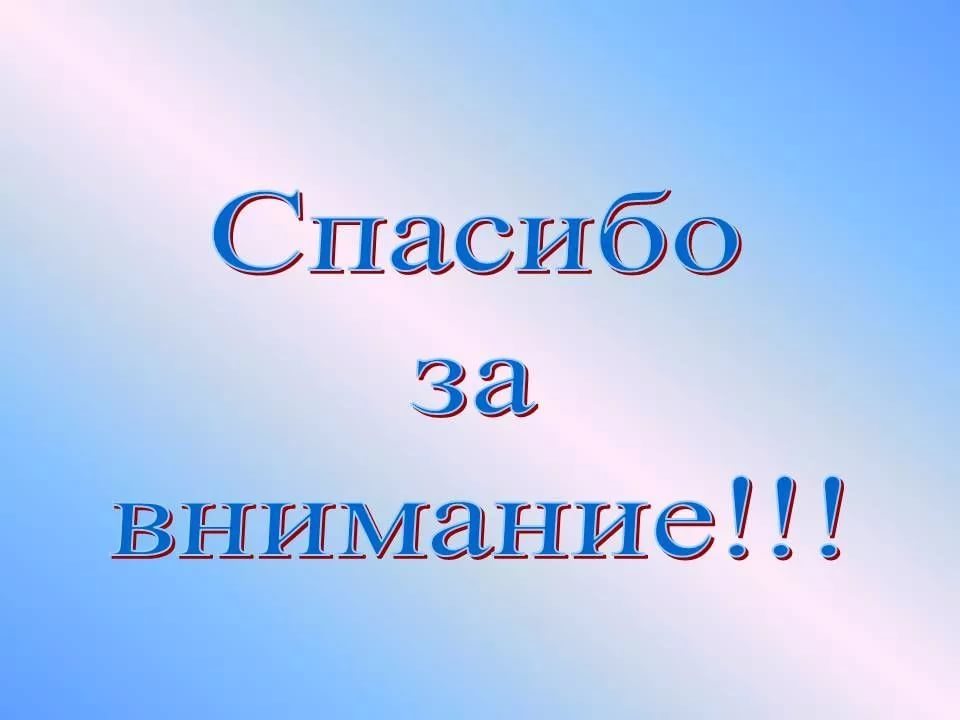